ЗДОРОВО -ЗДОРОВО
5а класс
Жить на Светездорово!!!
Здорово – здорово!!!
А что такое здорово?
Здорово жить –болезни победить!
А как   живут  здорово?
Чтобы  быть здоровым   надо:
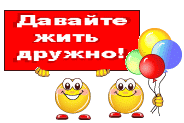 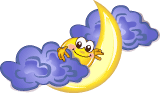 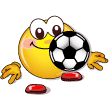 спать и отдыхать
спортом заниматься
Чаще улыбаться
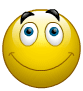 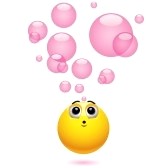 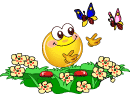 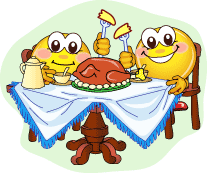 свежим воздухом дышать
закаляться
Хорошо  питаться
И  болезней не боясь,В теплом доме не таясь,Красоте диВясь природной,По Земле гуляй  свободно.Вот тогда начнете житьЗдорово-здорово!
СПАСИБО ЗА ВНИМАНИЕ!!!
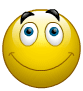